How to Successfully Deploy the Cybersecurity Fundamentals Course
1
Choose a champion for the training in each area of your organization.
Encourage them to promote the training by telling people how important it is and when, where, and how they will be able to take it. 
Ask the champion to ask their colleagues how it may be relevant to events or threats that your organization or nation has experienced or is familiar with.
Communicating Prior to the Training
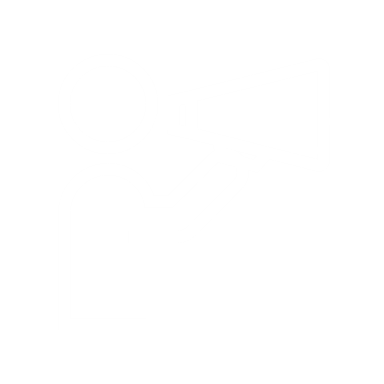 2
Disseminate on a thumb drive or CD to leads of alldepartments/ministries that will use it.
Post to YouTube and share the link, send the accompanying materials electronically.
Host the training in a series of staff meetings run by leaders.
Make an event of it and show how important it is to your mission.
Ideas for Disseminating the Training
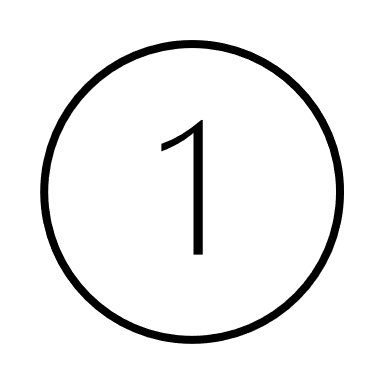 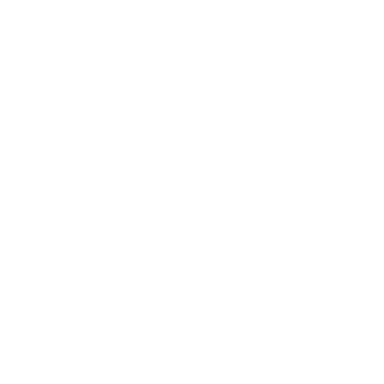 3
Have the participants stop at the end of each module and answer the corresponding quiz questions. (see separate job aid for posting the quiz online).
Have the supervisor score it and send it back, along with a certificate of completion.
Managing the Quizzes
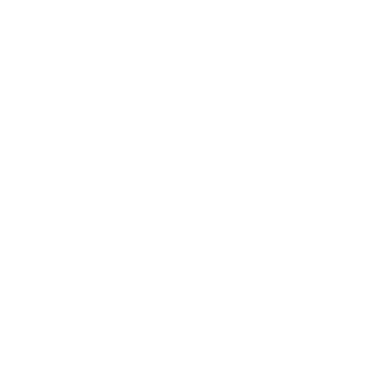 4
Ask the champions to discuss with the participants their experience in taking the training. What did they learn? What did they wish was included but wasn’t? How was it relevant (or not) to threats or events their organization or nation has experienced or are familiar with? Try to find a way to meet their articulated needs.
Have staff look for opportunities to communicate about the training (blog post, newsletter, etc.) 
Make mention of the training in staff meetings and solicit feedback. 
Distribute "Key Takeaways" document.
Communicating After the Training
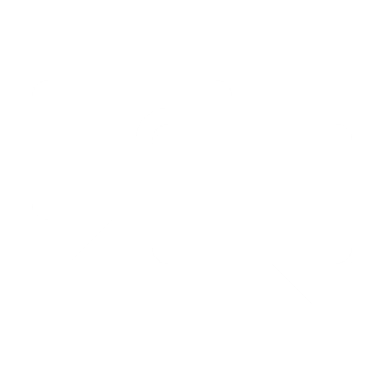 Approved for Public Release; Distribution Unlimited. Public Release Case Number 21-2724©2021 The MITRE Corporation All Rights Reserved.